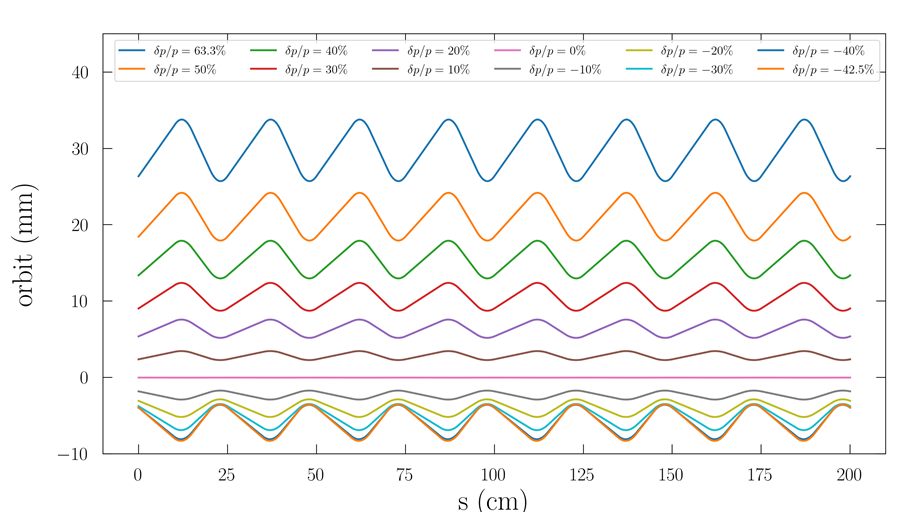 OPTIMISING GANTRY DESIGNS FOR HADRON THERAPY
BY ELODIE HIGGINSh
ACCELERATOR PHYSICS GROUP, 
THE UNIVERSITY OF MELBOURNE
. 
UNDER THE SUPERVISION OF SUZIE SHEEHY
OVERVIEW
Advantages and limitations of hadron therapy
Gantry designs
Project description 
Overview of accelerator physics & beam line optics
Results
Summary
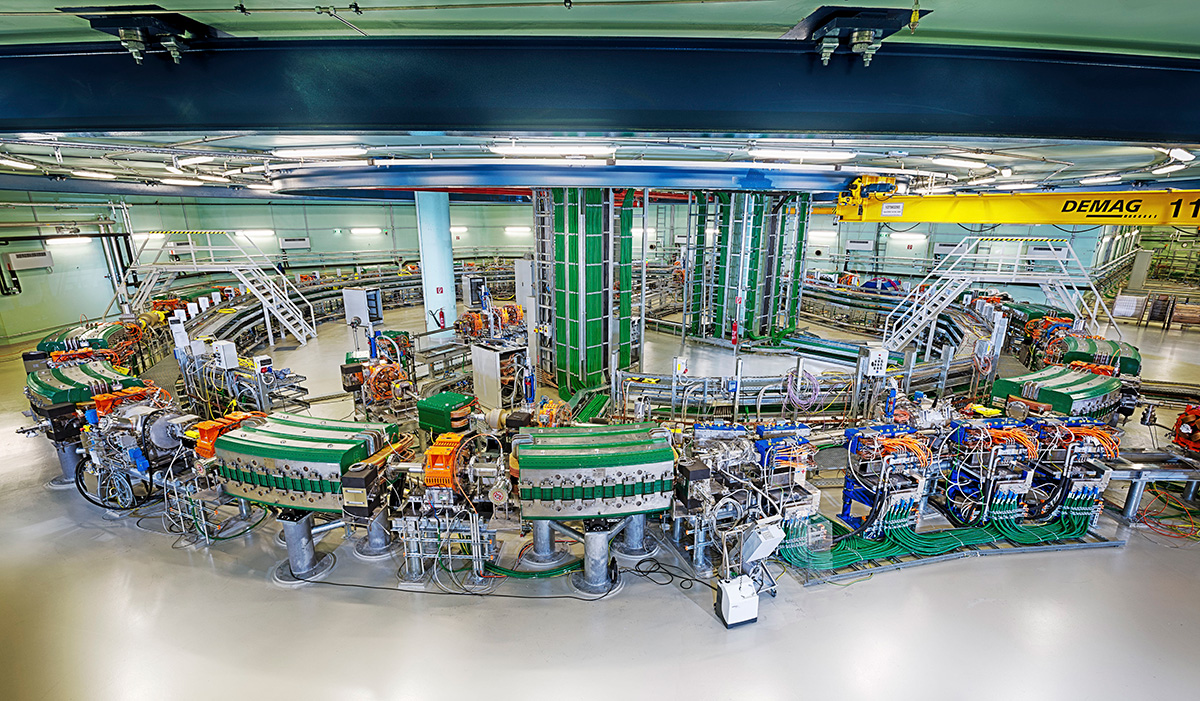 MedAustron, Austria
Pronton/carbon ion synchrotron
CANCER TREATMENTS
17 million/yr diagnosed with cancer 
~50% will receive radiotherapy treatment
External ‘beam’ Radiotherapy 
High energy photons 
Electrons
Hadrons
Deposit dose over tumour
Minimise damage to healthy cells
Accessible to suitable patients
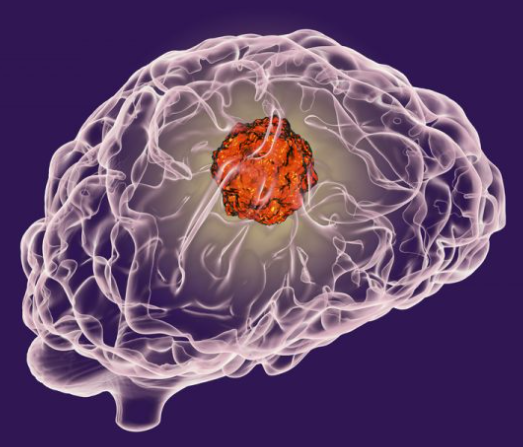 1
ADVANTAGES OF HADRON THERAPY
Bragg peak → Precise depth and position control 
Good dose conformity and increased RBE 
Peak depth increases with energy
Carbon ions have higher RBE than proton ions
Reduces:
Overall toxicity
Long term side effects 
Smaller energy requiredfor same depth of Proton ions
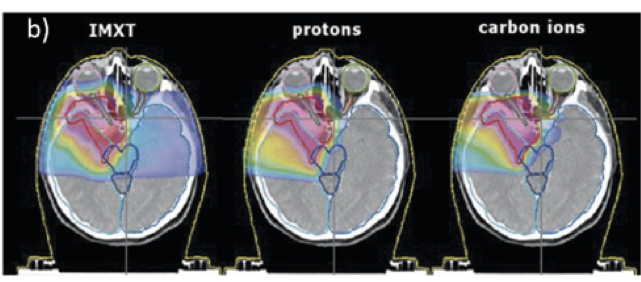 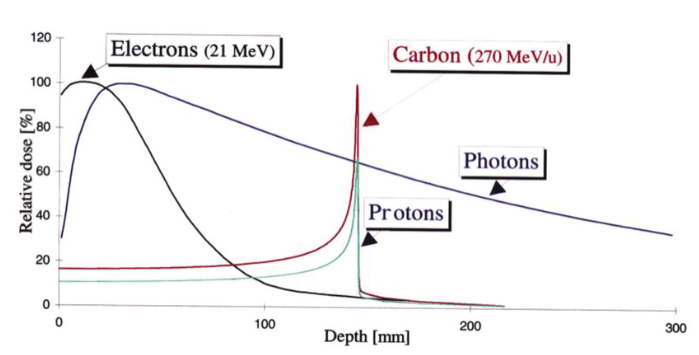 2
OPPORTUNITIES & LIMITATIONS
Could improve therapeutic outcomes of 15-20% patients receiving radiotherapy
Only reaching 20,000/yr (80% proton ions)
Delivery must be very precise to minimise toxicity
Rotating gantry around patient:
Very expensive
Massive facilities
Long and difficult to run
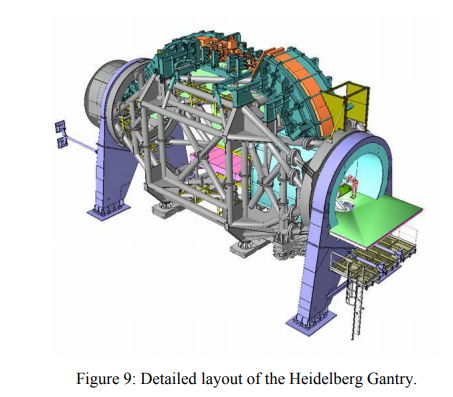 Heidelberg Carbon ion gantry
3
GANTRY DESIGNS
Normal magnets: Heidelberg gantry: 25m in length, 13m in diameter and an overall mass of 600 tonnes.
Superconducting (SC) magnets: NIRS gantry: 13m in length, 11m in diameter and an overall mass of 200 tonnes.
Fixed Field Alternating gradient (FFA) optics with normal or SC magnets:
Multiple energies
Smaller size: FFA SC gantry proposed by Dr Trbojevic: diameter ~8 m, mass ~30 tonnes.
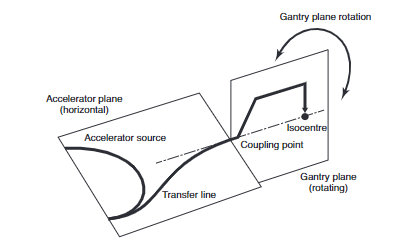 4
PROJECT OUTLINE
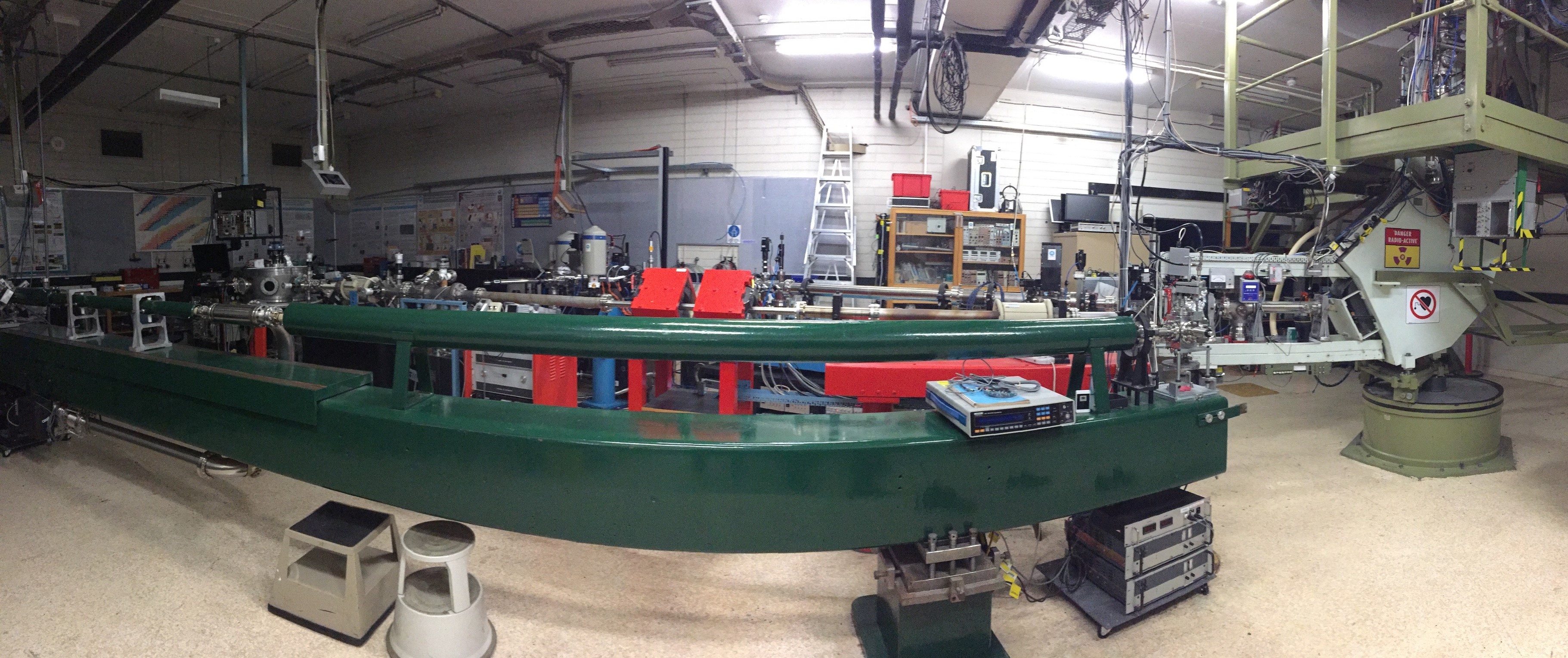 Design an FFA bend to accept the energy range of 0.5 – 4 MeV proton accelerator, the Pelletron beam, without changing magnet strength
This test beamline will be the first built of its kind 
Considerations: 
Optimise the beam envelope for entire energy range:
Optimise the cell configuration 
Have reasonable magnet strengths 
Lattice size must fit in the space available (< 2m)
Ensure a reasonable magnet aperture (5-10cm)
5
CELL COMPONENTS
A lattice is a sequence of repeating cells.
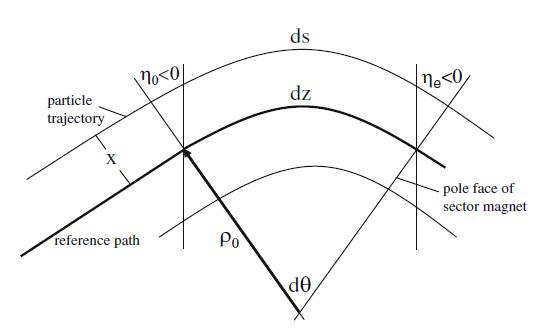 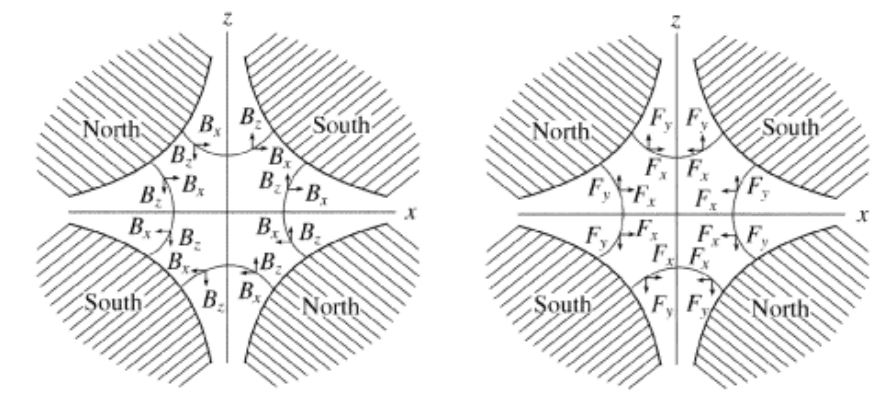 6
Drifts: empty space
DEFINING  ACCELERATOR  PHYSICS TERMINOLOGY
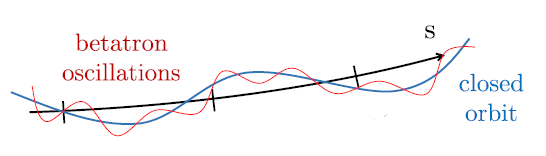 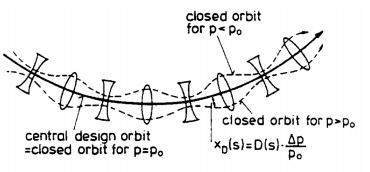 7
ALL THREE COMPONENTS CONTRIBUTE TO MAGNET APERTURE SIZE
NORMAL vs. FFA BEAMLINE COMPONENTS
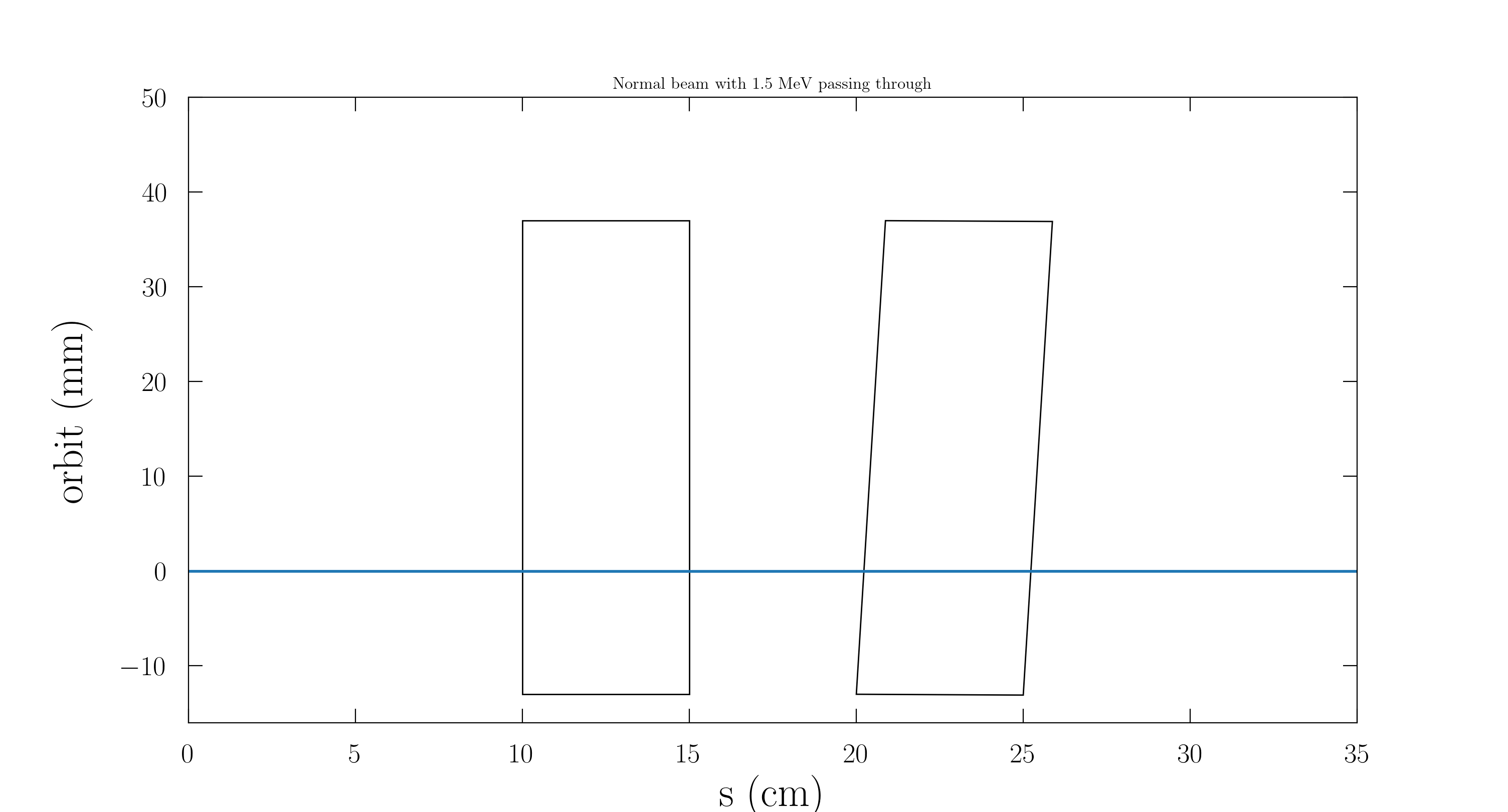 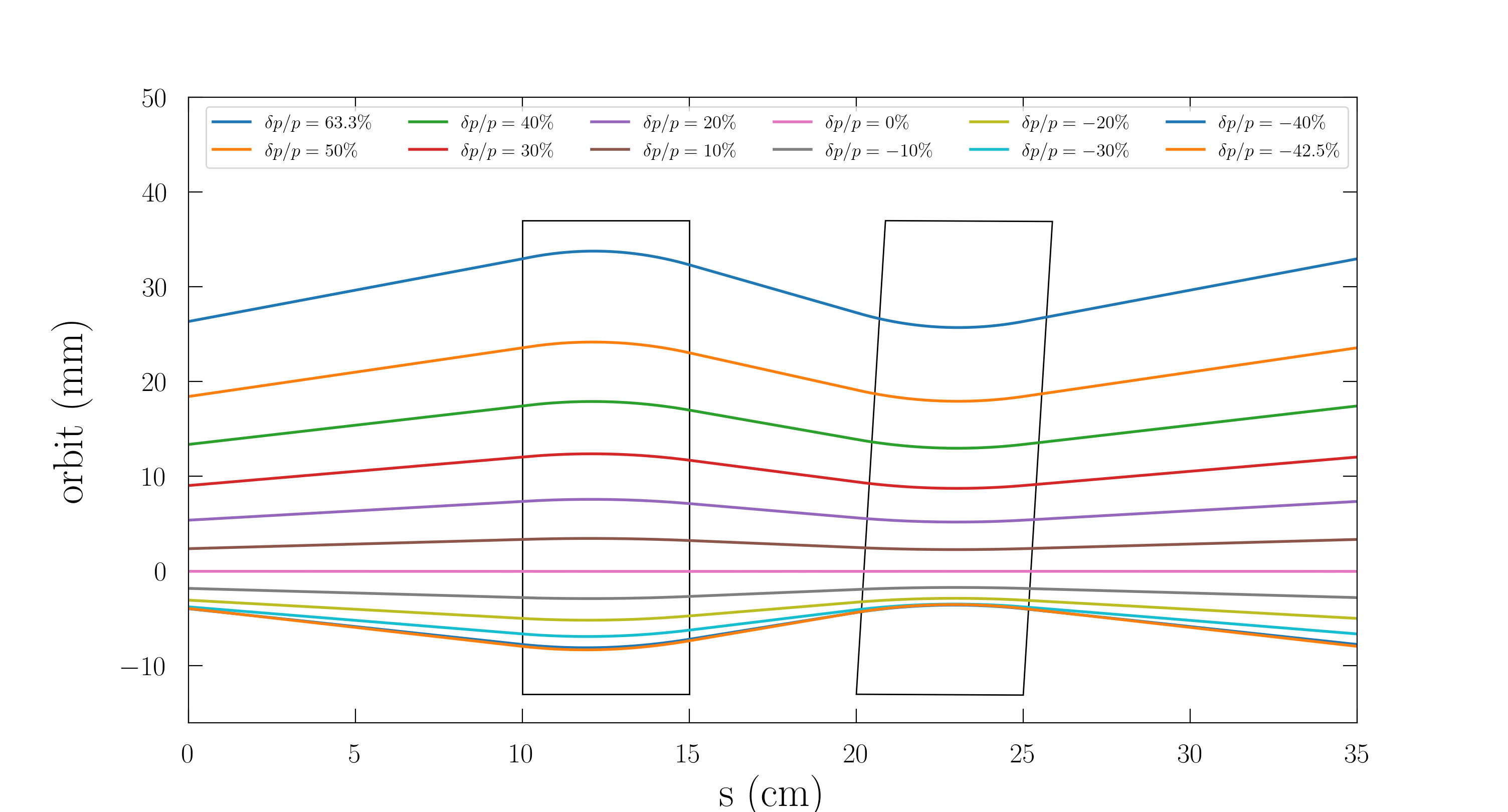 FFA beam line: Different energy particles adopt a different physical path. Particles focused/defocused for the reference energy magnet strength
8
FFA OPTICS
Large energy acceptance:
Various energies allowed through beamline components
WITHOUT ramping magnets 
Permanent magnets can be used:
Cheaper and smaller
Easier to run
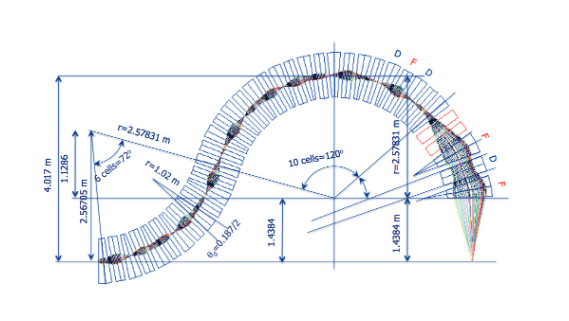 9
METHOD
BMAD:  “object oriented, open source, subroutine library for relativistic charged particle dynamics simulations in accelerators”
2.   Constructed stable focusing bends
Constructed stable quadrupole lattices: 
FODO
Doublet
Triplet
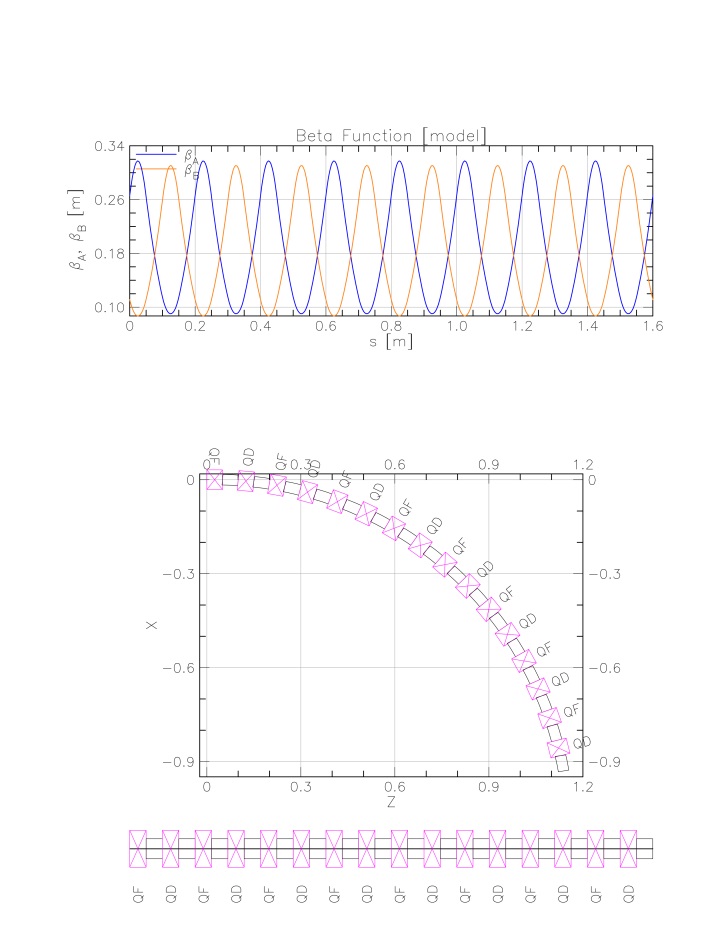 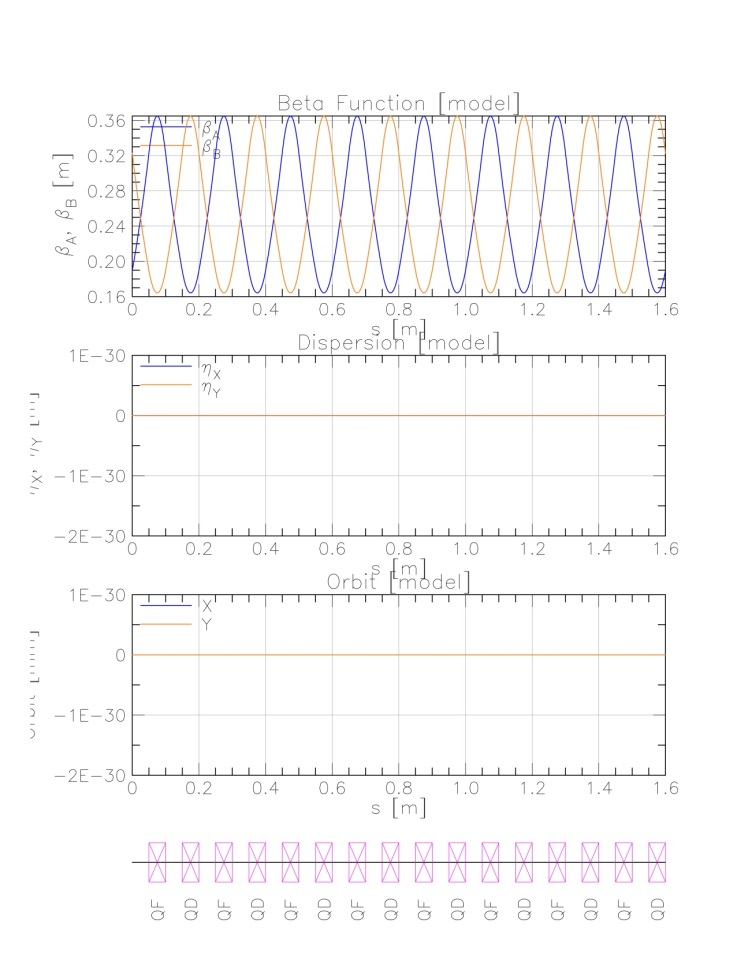 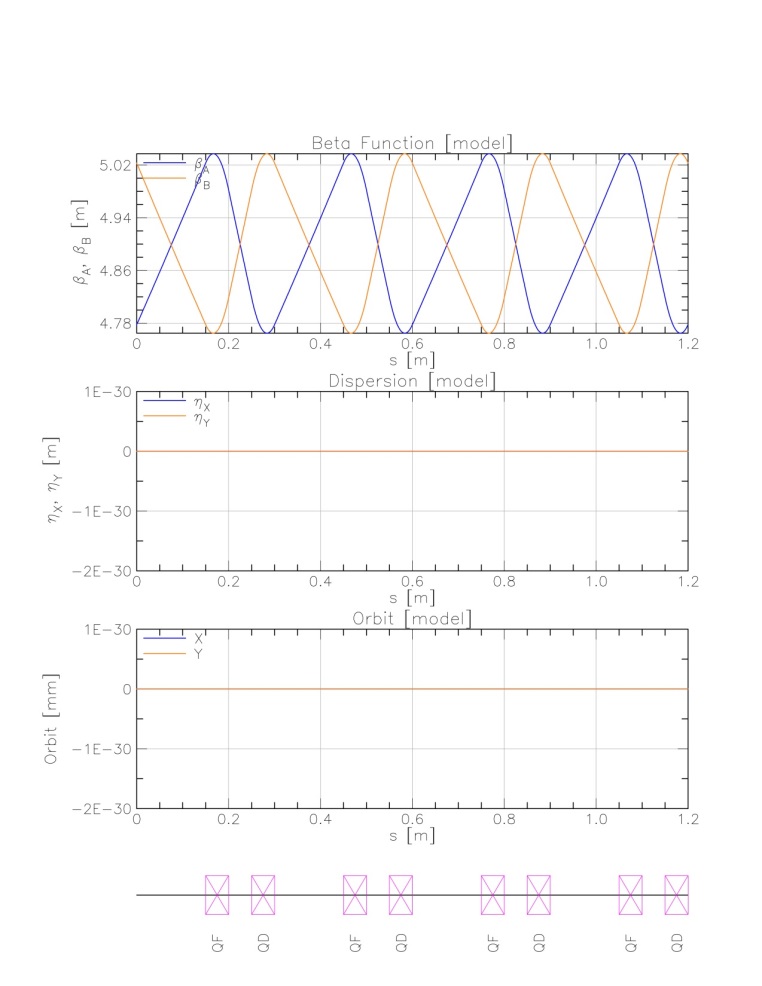 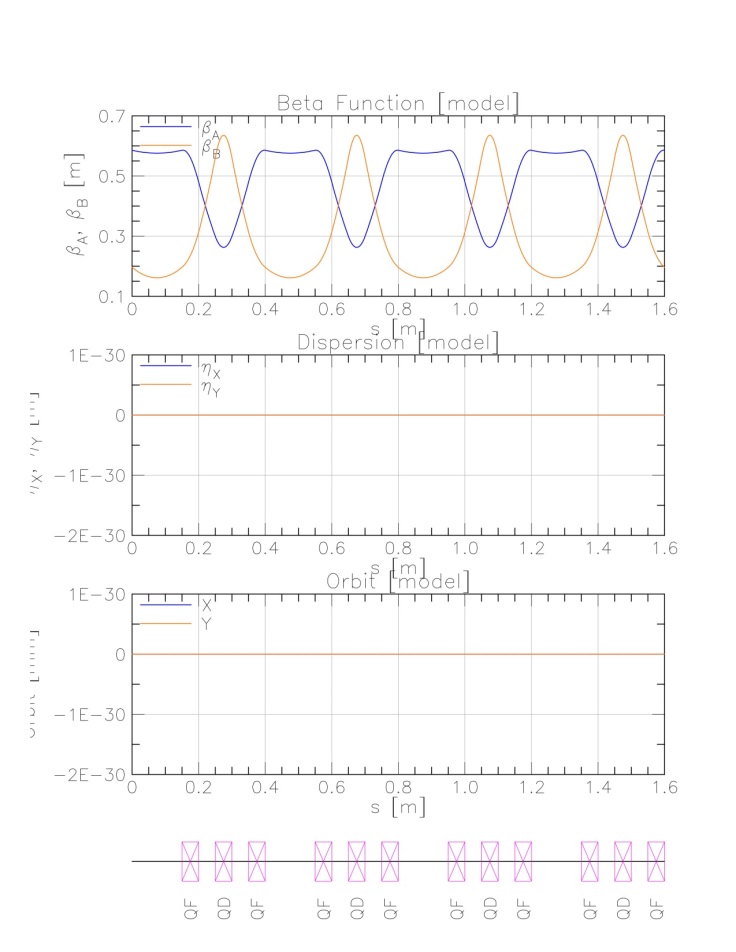 10
1
1
3. Constructed stable focusing bends with combined magnets
Less magnets in the lattice (reduces cost and weight)
Quadrupole magnet placed off axis  
Magnetic field gradient created adds a dipole field
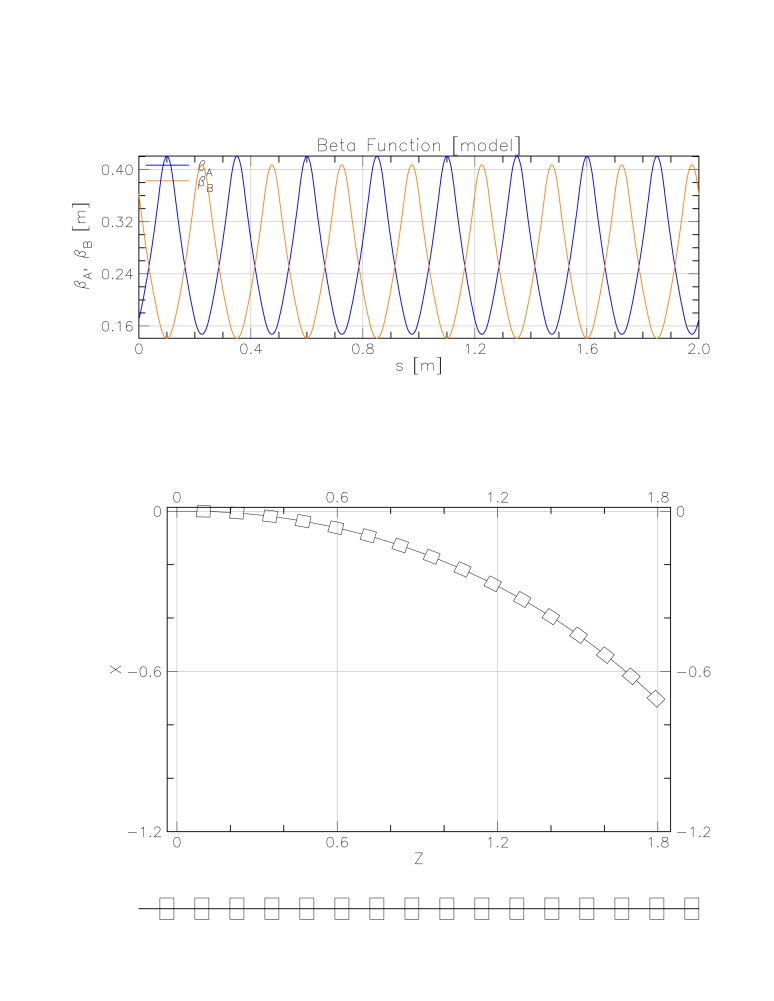 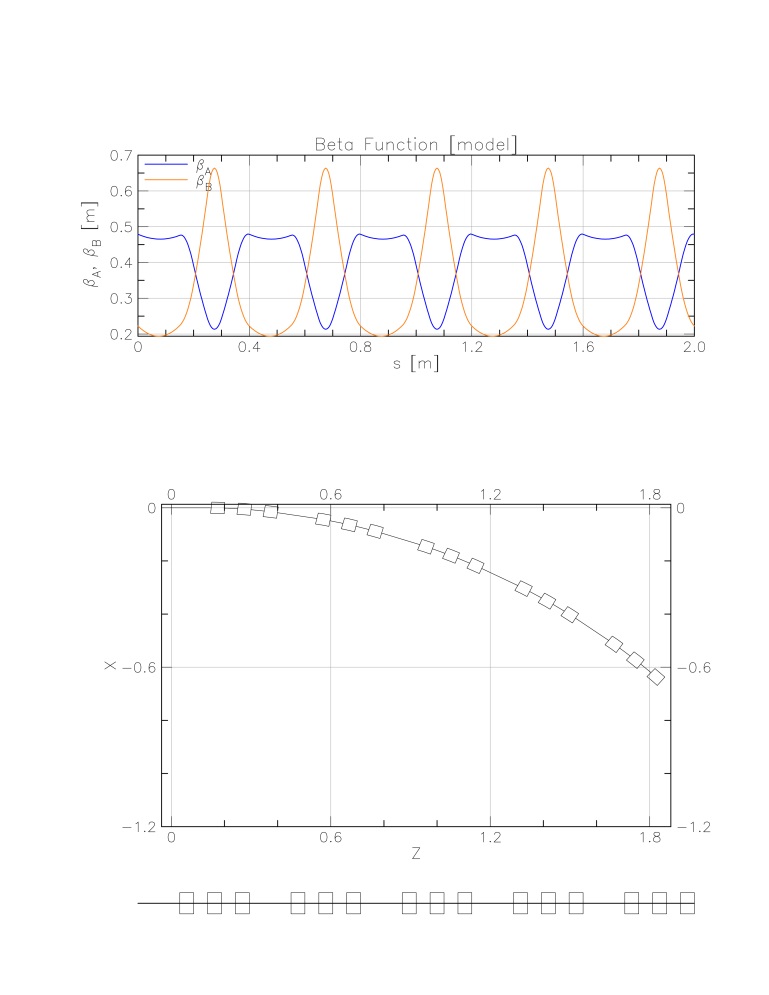 Triplet
FODO
Doublet
SELECTING CELL CONFIGURATION
The smallest normalised dispersion minimises the dispersion and betatron function of the lattice
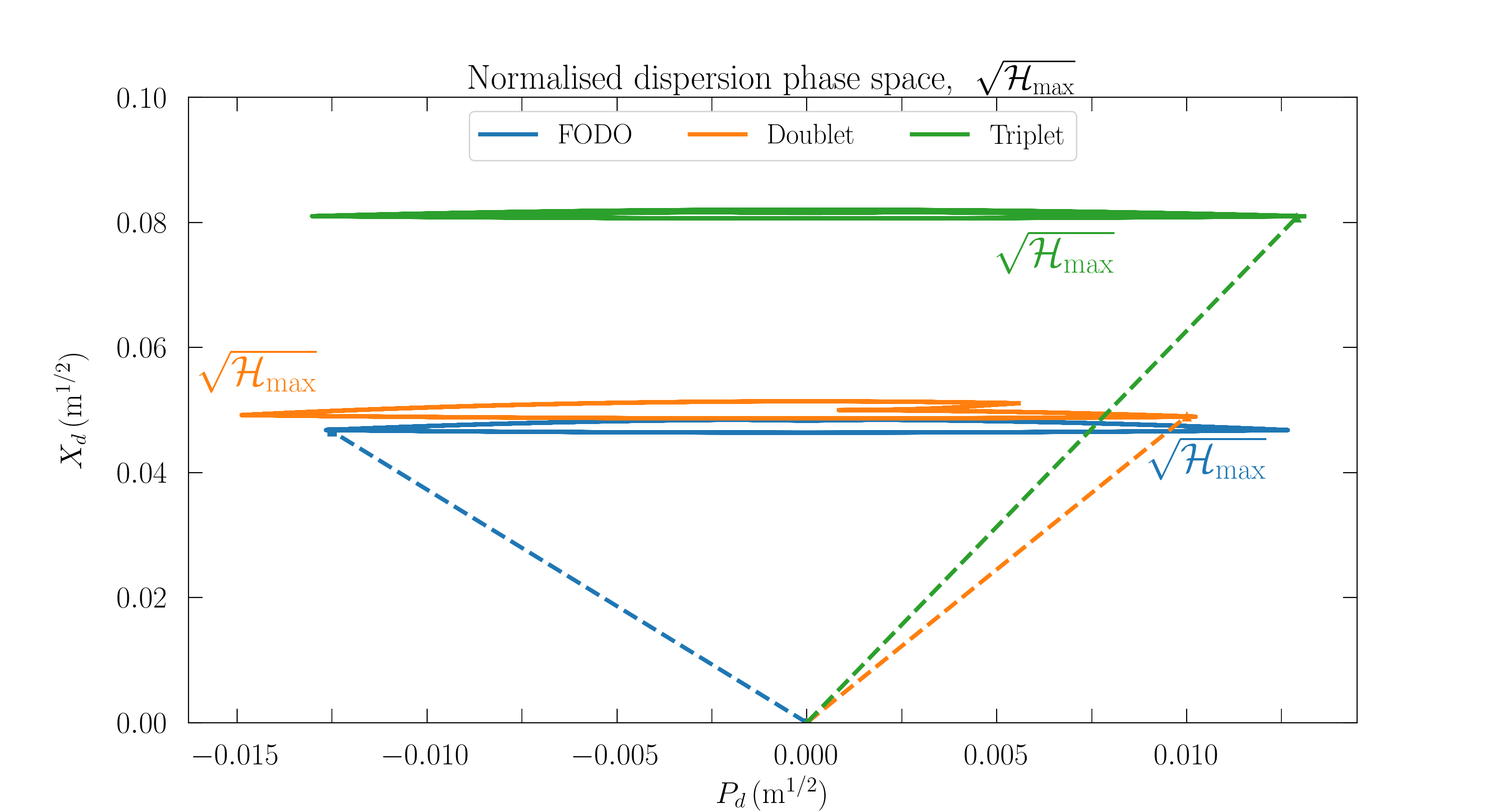 1
2
DOUBLET CONFIGURATION
1
3
PARAMETERISATION
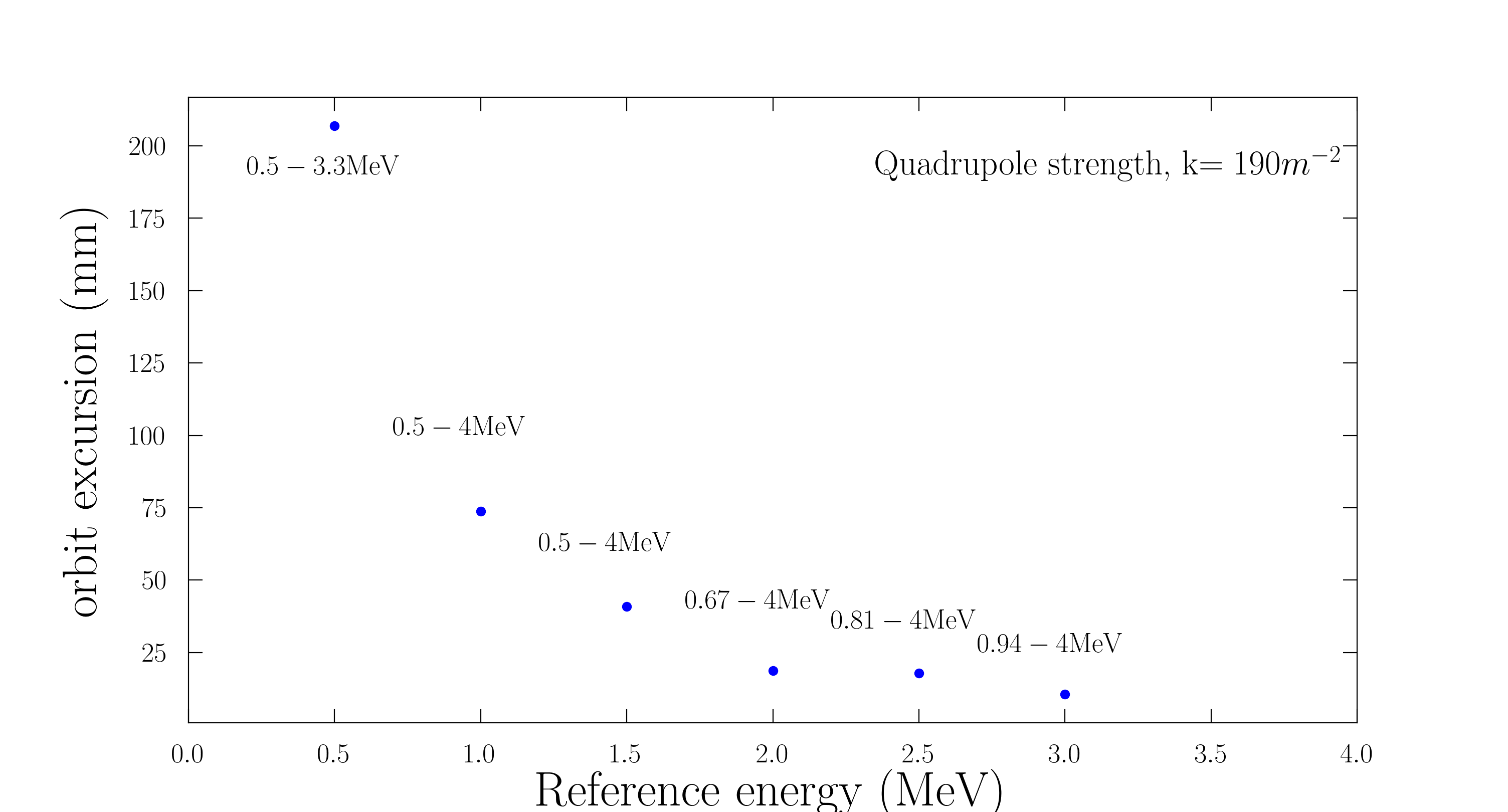 Ref E is the energy the magnets will be scaled to:
Higher ref E → smaller orbit excursion → smaller relevant energy range
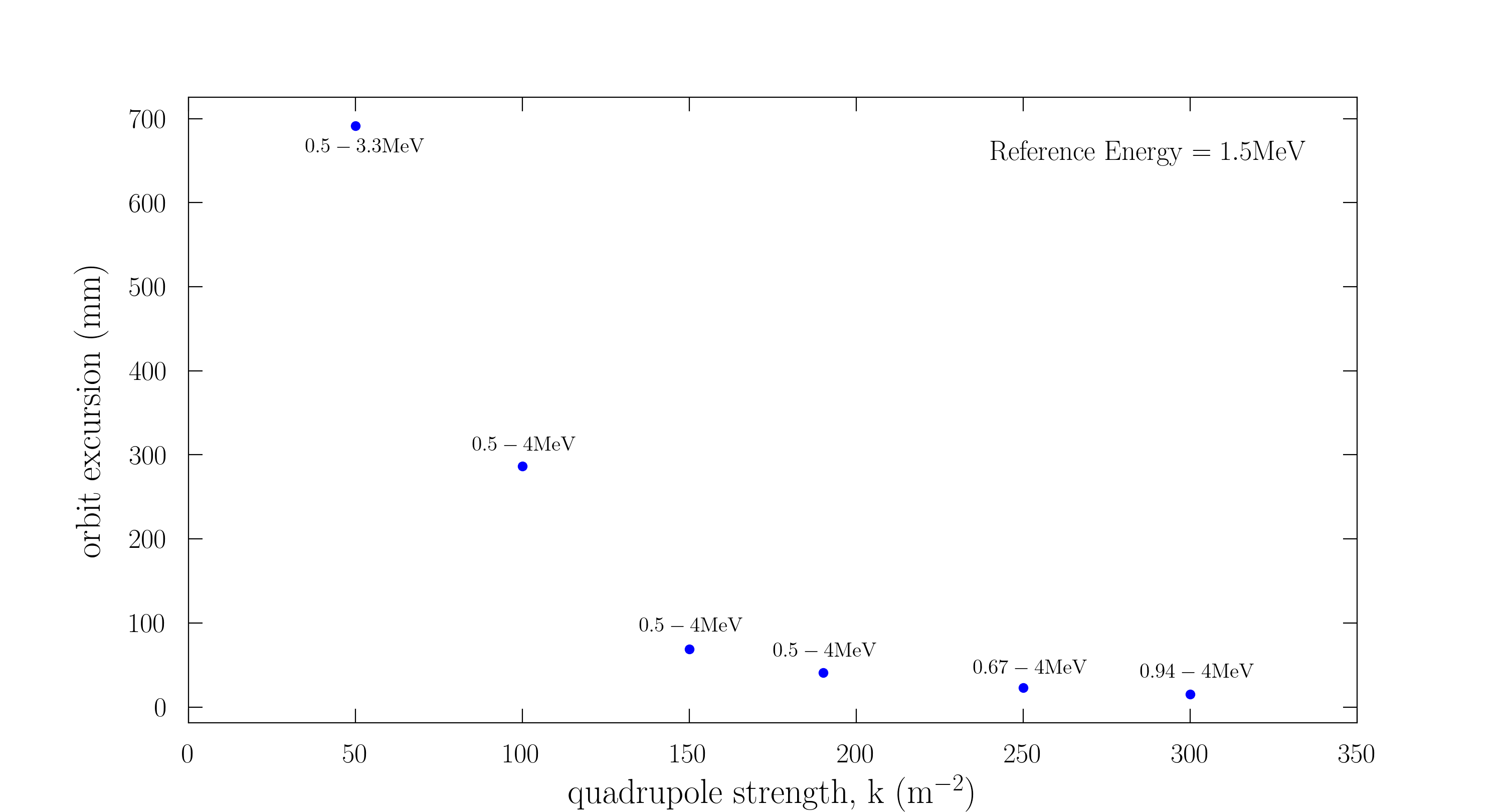 Focusing/defocusing strength:
Higher k → smaller orbit excursion →  smaller relevant energy range
4
1
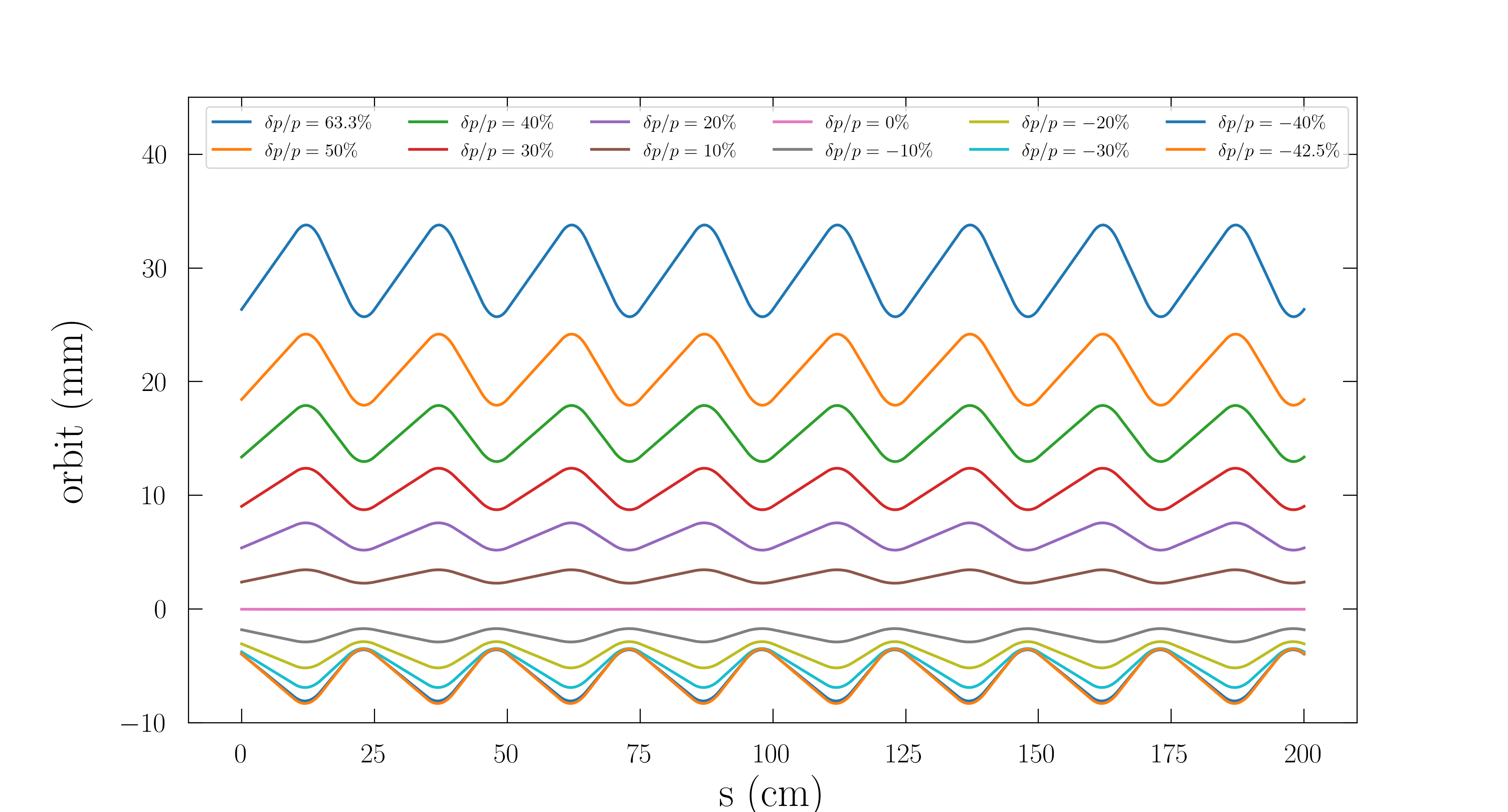 5
1
KEY RESULTS
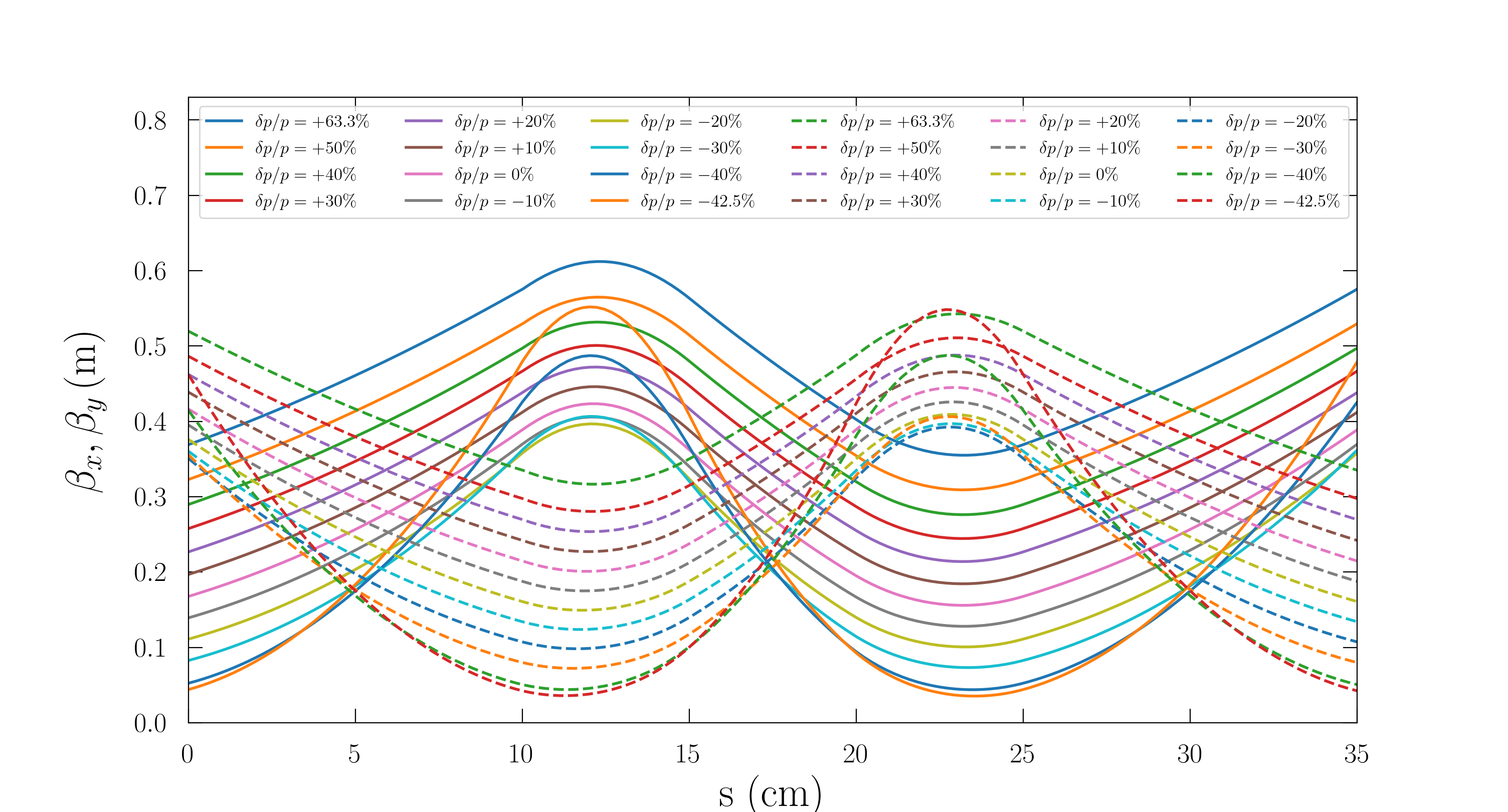 6
1
NEXT CHALLENGES
Implementation into the Pelletron:
Optimise a matching section
Scaling the system to therapeutic energies:
Simulate a bend accepting:
50-200 MeV proton ions
1101-4632 MeV carbon ions
1
7
SUMMARY
1.5 million patients could benefit from hadron therapy
Considered novel FFA technology
FFA bend successfully simulated 
0.5-4MeV energy in 5.1cm aperture
Test beamline to be built at the University:
First time such technology will be built!
Matching section required
8
1
ACKNOWLEDGEMENTS
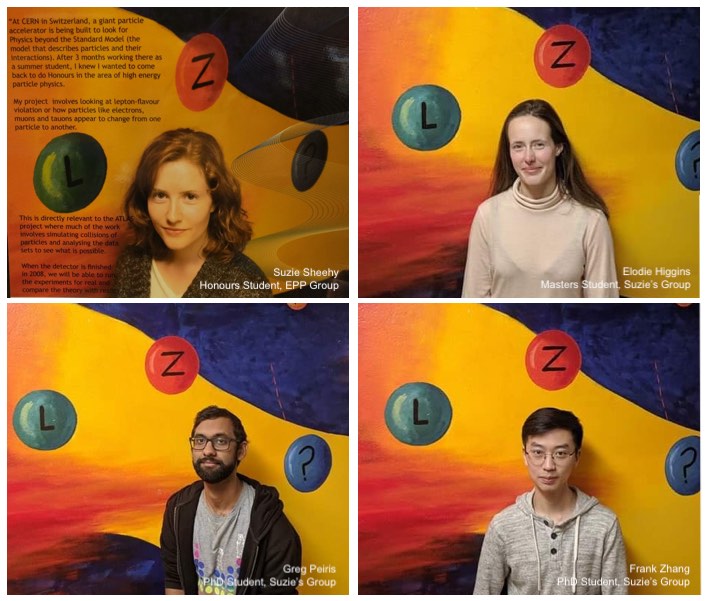 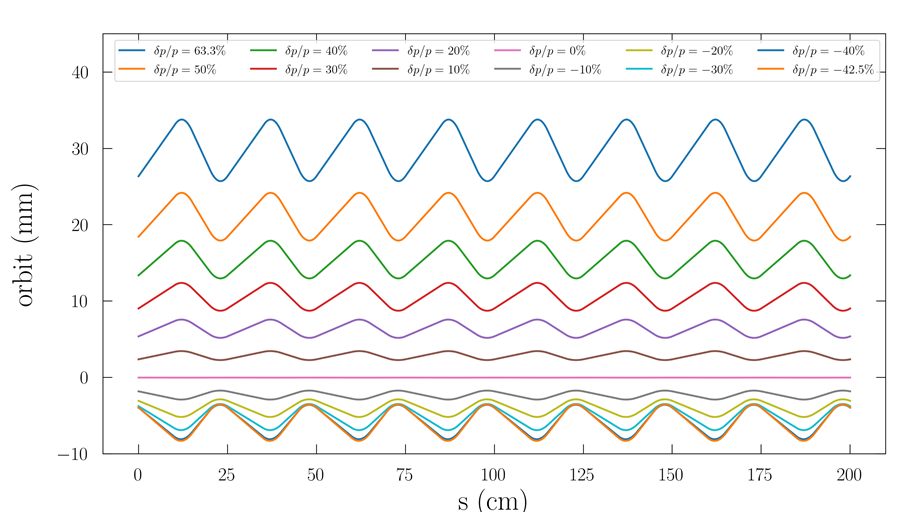 THANK YOU,h
ANY QUESTIONS?
.
SPREAD OUT BRAGG PEAK
As energy increases, so does the depth of the peak 
Extremely precise,therefore a ‘SpreadOut Bragg Peak’ (SOBP)is needed to span widthof the tumour
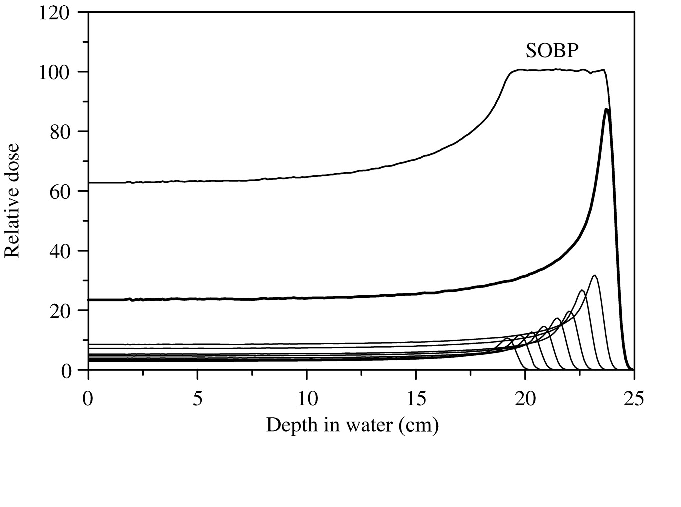